Water and Rural Crescent
Elizabeth Ward
Green Risks
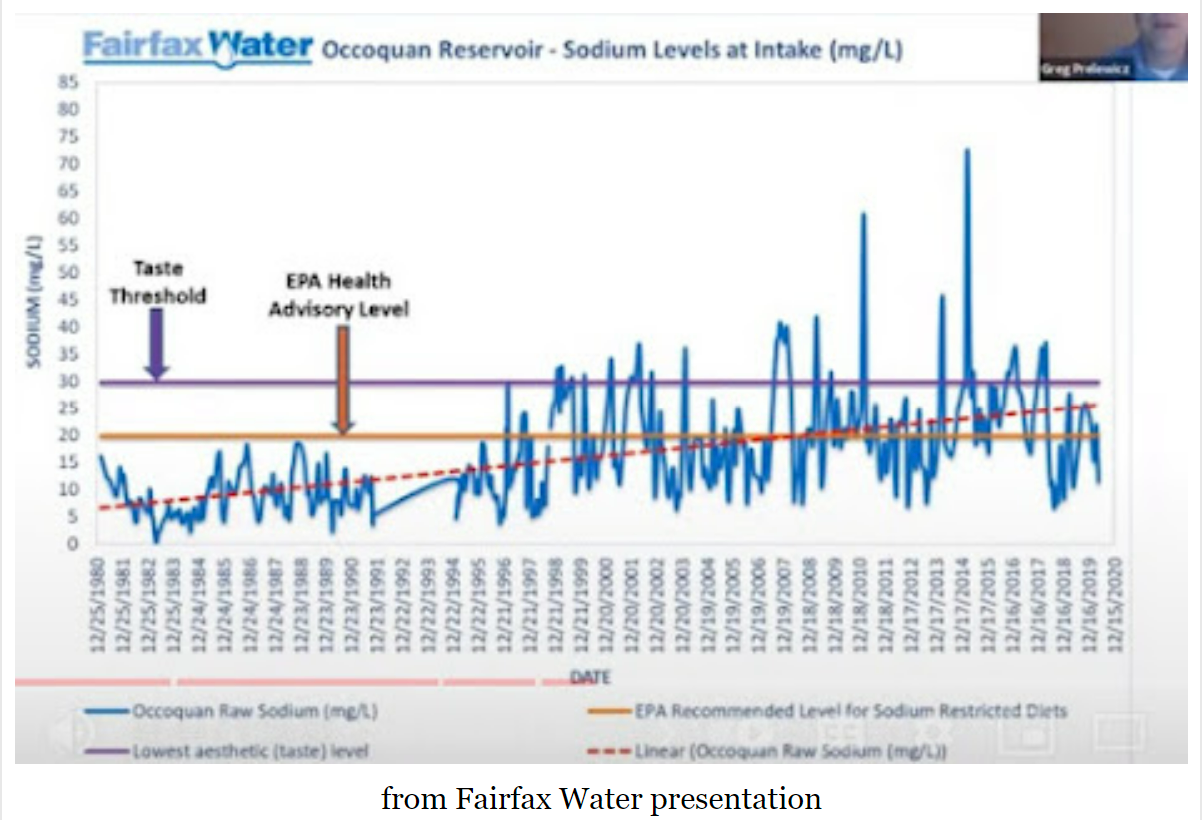 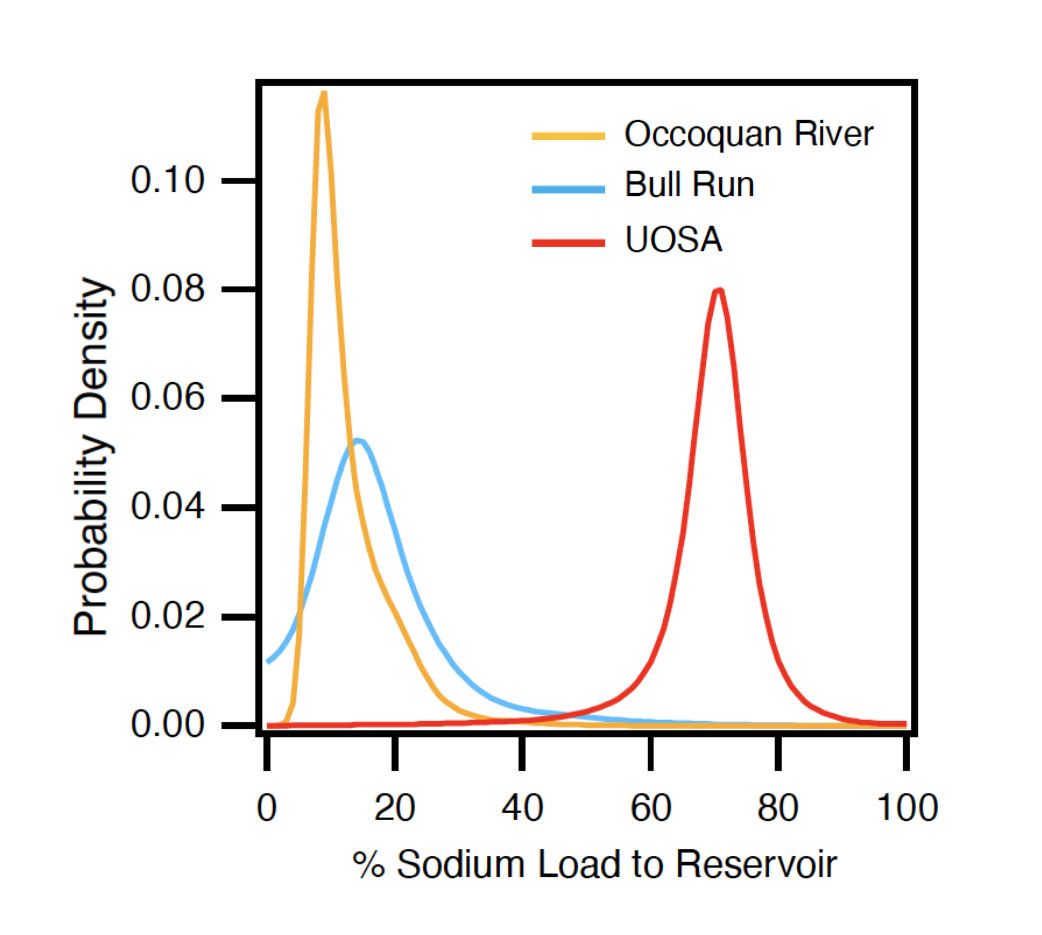